YOU NEVER GET A SECOND CHANCE ON YOUR FIRST IMPRESSION
PLAYFUL ONBOARDING
Reinhold Lindmoser, CEO Espressomobil
Jörg Hofstätter, CEO ovos media GmbH
gegründet 2004
40 Mitarbeiter*innen
Expert*innen Mitglied FV
www.ovos.at
Spielerische Wissensvermittlung
in Idee, Konzept und Umsetzung. 
In Wien. Für die Welt.
WIR SIND OVOS
7
GRUENDE WARUM EIN GUTES ONBOARDING ENTSCHEIDEND FÜR DEN UNTERNEHMENS-ERFOLG IST.
ZWÖLFTAUSEND-FUENFHUNDERT EURO
Missverständnisse kosten Unternehmen 12.500 USD pro Mitarbeiter und Jahr. Heute besteht mehr denn je eine direkte Verbindung zwischen effektiver Kommunikation und Geschäftsergebnissen.

Grammarly Business & Harris Poll Research, 2023
[Speaker Notes: 38% der Entscheidungsträger geben an dass ineffiziente Kommunikation ein Kostentreiber in Unternehmen ist. 50% geben an dass gute Kommunikation die Marke stärkt]
YOU NEVER GET A 
SECOND CHANCE TO 
MAKE A GOOD FIRST IMPRESSION
Es gibt keine zweite Chance, einen guten ersten Eindruck bei einem neuen Franchisenehmer bzw Kolleg*in zu hinterlassen.
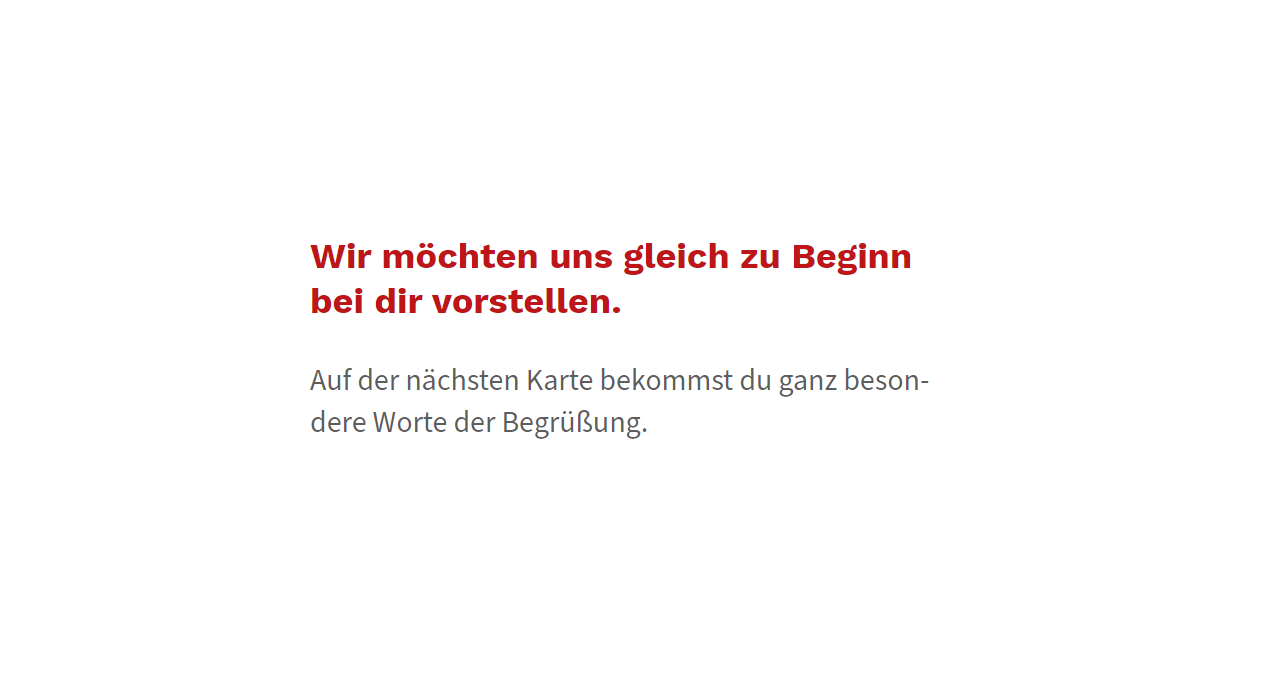 THE COST OF NO SHOWS
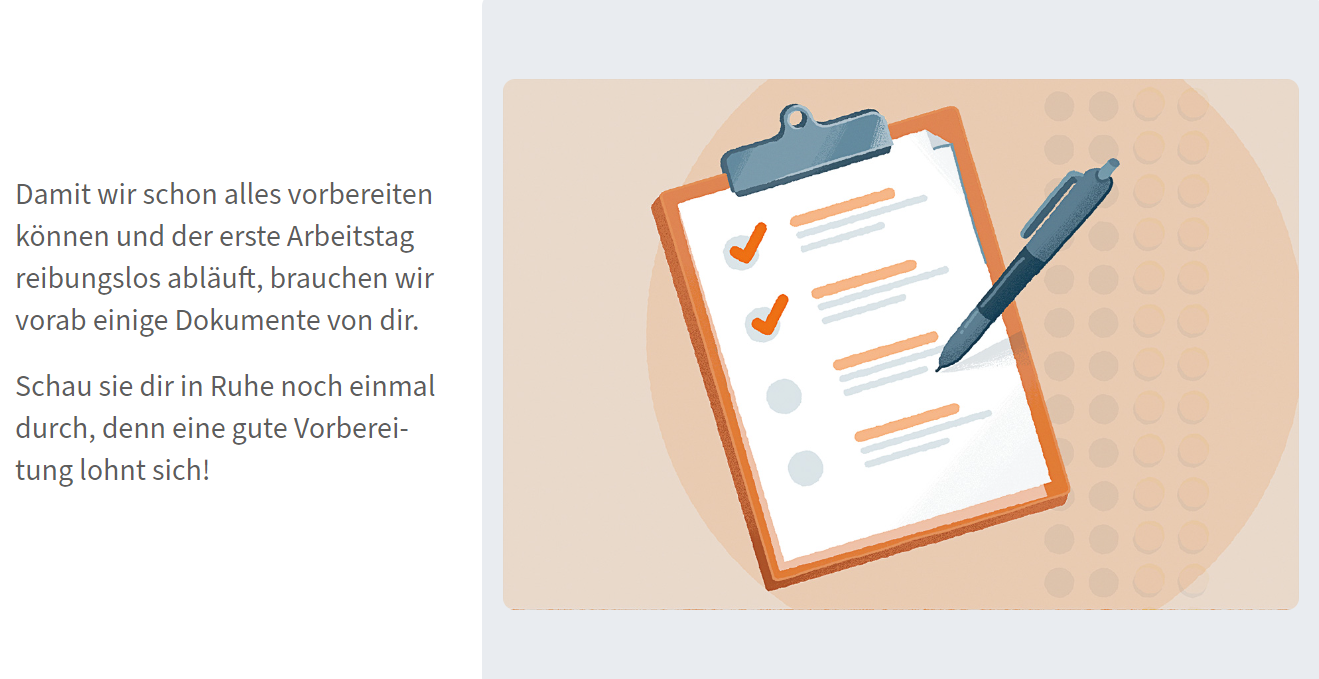 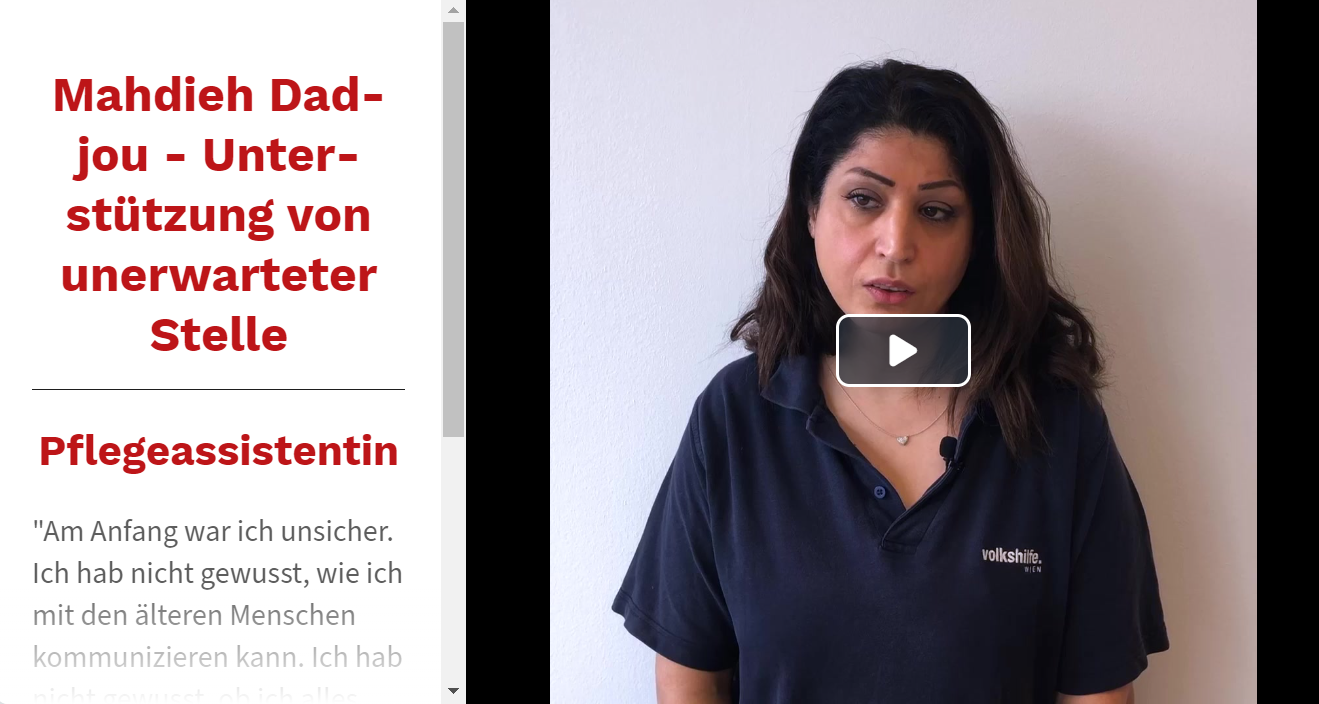 Uns ist es wirklich wichtig, dass sich unsere Mitarbeiter*innen sicher fühlen. Wir haben uns überlegt, wie wir unsere Neuzugänge über einen längeren Zeitraum begleiten, gut Kontakt halten und gleichzeitig gute Pflege sicher stellen können. Unsere App ist die ideale Lösung dafür!“

Bernhard Peter
Recruiter im Bereich Pflege & Betreuung der Volkshilfe Wien
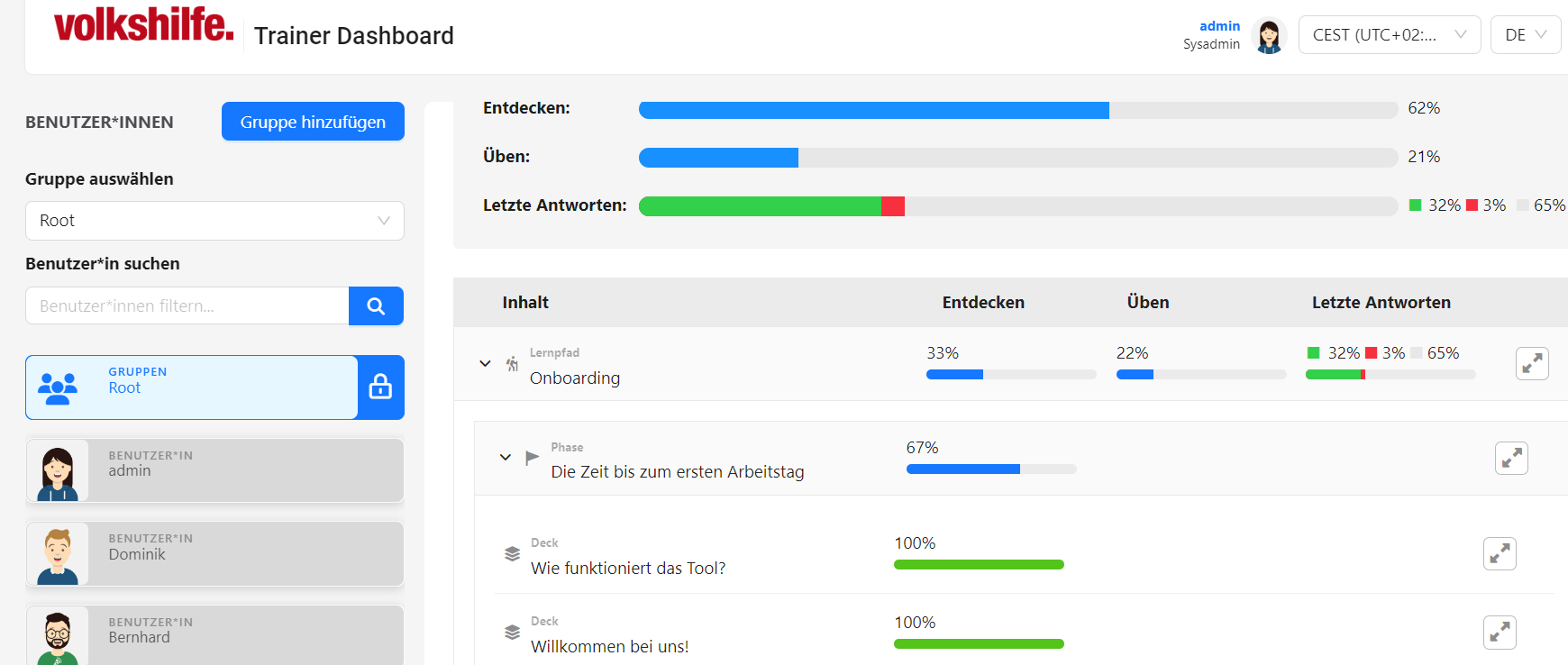 IN-TIME LEARNING
wichtige Informationen & Schulungen 
jederzeit und überall abrufbar
VS WILLKOMMENSMAPPE
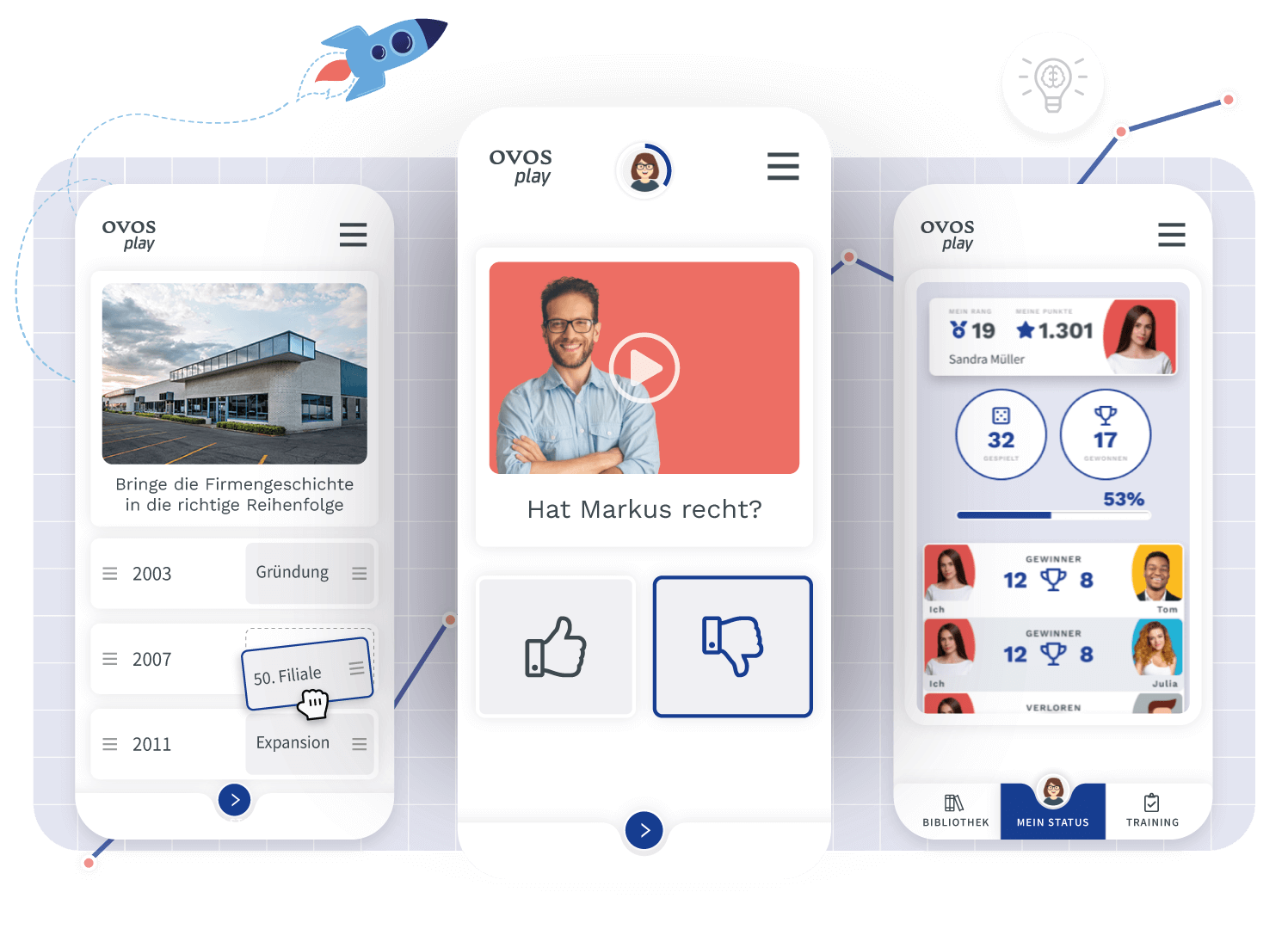 GAMIFICATION
Lernpsychologie nutzen
Micro-Lerneinheiten 
Storytelling
Spielerisch Testen - Quizzes
FEEDBACK
ONBOARDING ALS (HELDEN)REISE
Onboarding ist ein Prozess, deshalb sollten 
auch die Trainignsunterlagen entsprechend 
aufbereitet warden.
[Speaker Notes: Nicht “was muessen sie alles Wissen” als Paket in ein Intranet oder Lernplattform stellen, sondern als Prozess denken. Was soll in welcher Reihenfolge wan und wie userzentriert aufbereitet warden.]
REINHOLD LINDMOSER, GF
LA FAMIGLIA
[Speaker Notes: Von der hochzeit bis zum festival, mehr als 1000 events pro jahr. Tätigkeitsfelder 50% single haushalte in wien – mach mir sorgen um den planeten – 50% single haushalte. La famiglia. Sizilianer cosa nostra. Espressomafia. Zwei gute learnings aus italien. Wie geht der perfekte espresso und wir funktioniert eine la famiglia. Erster espresso 1938. sizilien erste hälfte des 19 jahrhunderts.]
BARISTA SERVICE
HOSPITALITY
BRANDING
MARKETING
FRANCHISE
[Speaker Notes: 2017 start mit den ersten partnern. Dubai erste anfrage aber zurück zum anfang. Es war eine katastrophe zu beginn – mehr ape mehr personal mehr herausfroderungen.]
12 JAHRE KNOW HOW
effizient
automatisiert
Spaß am Lernen
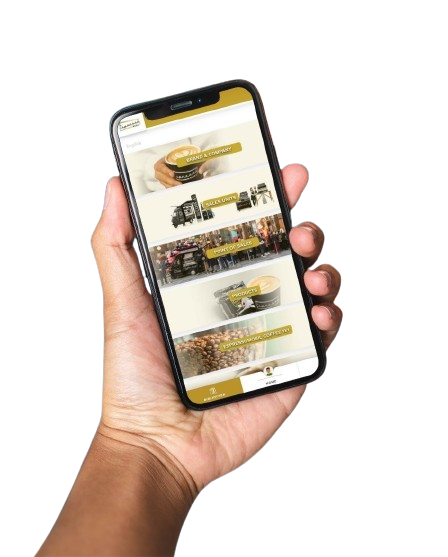 unübersichtlich
aufwendig
“Zettelwirtschaft”
[Speaker Notes: Welt hat sich verändert, neue strukturen, starkes wachstum, go big or go home, PETER Story amsterdam – serienunternehmer – wir bringen wir es auf die strasse – beim ersten kaffee]
FRÜHER
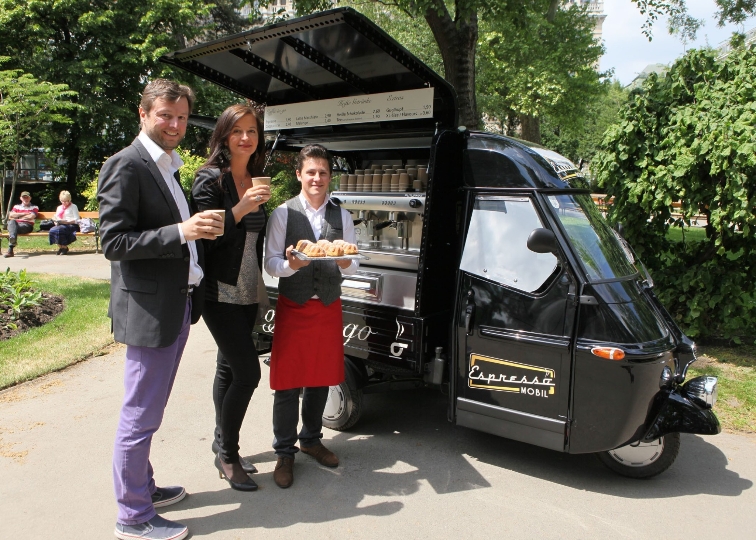 Druckmaterial
Zeitintensiv
Updates nur mündlich
Keine Kontrollmöglichkeit
[Speaker Notes: Familie story. Erster gamechanger war whatts app. GPS tracking]
Mobile first
simples Redaktionssystem
Inhalte täglich anpassen
WARUM HABEN WIR UNS FÜR OVOS PLAY ENTSCHIEDEN?
leichte Wartung
einfach und spielerisch lernen
Mehrsprachigkeit
Zugänglichkeit und Flexibilität
[Speaker Notes: La famiglia]
100%
DER PERFEKTE BLEND
Know-how
Expertise
Spaß
Digital
83% Arabica, 17% Robusta
[Speaker Notes: Die perfekte kombi auch beim lernen.]
APP ROADMAP
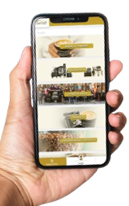 2023
2024
2022
2021
2020
2019
[Speaker Notes: 2019 Start Herbst
2020 - Q1 Befüllung & Umsetzung (3 Monate)
2020 - Ab März Corona
2021 - Während Stillstand - Internationales Franchiseinteressen
2022 - Standard im Onboarding ( Interner Verantwortlicher macht den Unterschied) 
2023 - Inhaltliche Erweiterung (soft skills, Videos, Prüfungen)
2024 – einwandfreie Nutzung, Lerninhalt so einfach wie möglich aufbereitet, wöchentliche Updates]
[Speaker Notes: Video – per Klick!]
[Speaker Notes: Video per Klick! App downloaden und los geht’s!]
EINFACHES REDAKTIONSSYSTEM
LEICHTE WARTUNG
[Speaker Notes: Backend – Jakub verantwortlich, einfache Handhabung, schnelle Adaption der Themen in der App für die User, egal ob Video – Fotos – neue Fragestellungen – es kann alles upgedated werden..]
[Speaker Notes: Video – per Klick!]
EINE PLATTFORM..
..EINE FAMILIE
[Speaker Notes: Unsere Onboarding-App vereint alle neuen Mitarbeiter auf einer einzigen Plattform, wodurch ein Gefühl von Gemeinschaft und Zusammengehörigkeit entsteht. Mit der App können sich neue Teammitglieder nahtlos integrieren, Unterstützung finden und sofort Teil unserer Unternehmensfamilie werden. Die App stellt sicher, dass jeder den gleichen Zugang zu Informationen, Ressourcen und Unterstützung hat, was den Einstieg erleichtert und die Mitarbeiterbindung stärkt. Eine Plattform, die nicht nur Arbeitsprozesse optimiert, sondern auch die Unternehmenskultur fördert und das Gemeinschaftsgefühl stärkt – eine echte Familie im digitalen Raum.]
HEUTE
Schnelles Lernen
Zeitersparnis
Immer Up to Date
Schnelles Informationssystem
[Speaker Notes: Barista können bei uns international arbeiten ohne weitere einschulung , beispiel anna]
TRAINED BARISTA
Anna Adler
01.01.2024
2,5 Tage
EFFIZIENZ
5 Tage
50%
Einschulung
[Speaker Notes: Ersparung bei Einschulung /onboardung
Früher 5 Tage Einschulung- Heute 2,5 Tage]
LEARNINGS
ETABLIERUNG DER APP DURCH NEUE MITARBEITER*INNEN
[Speaker Notes: Bestehende Mitarbeiter haben sich überhaupt nicht interessiert: “Ich weiss schon alles”.
Wirkung erst mit der Zeit mit neuen Mitarbeitern eingestellt.

Der ‚tot‘  einer innovativen idee ist der langjährige mitarbeiter. Frisches blut.]
ONBOARDING APP ALS FRANCHISE AKQUISE TOOL
ESPRESSO ODER CAPPUCCINO?
[Speaker Notes: Teil unserer la famiglia bei der italienischen ape]